EIS (Electroacoustic Improvisation Summit April 29th at 7pm
Hannah Stoffer Stage Manager
Calendar
Tech /performance schedule
Call Sheet
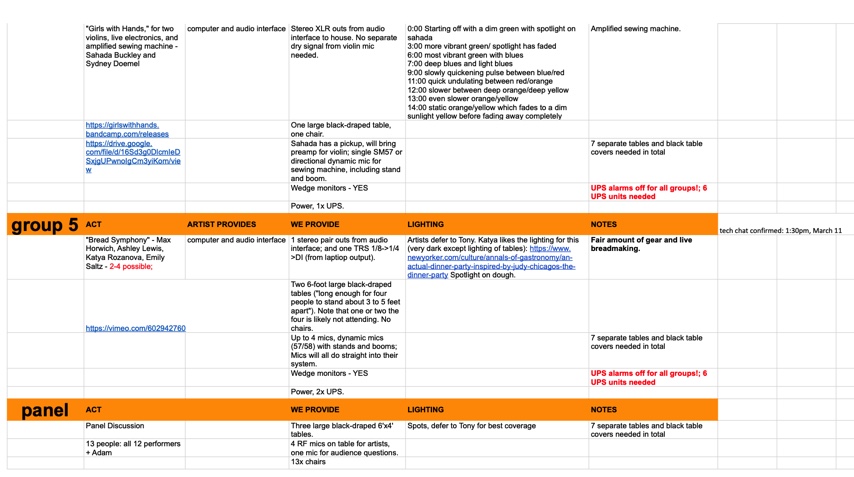 List of performances
Pendualr
They are a group of physical motion with hanging items such as balloon type objects. They used wire to attach their objects to the poll for them to swing and dangle. 
Cast Down Thither
They used two fugal horns and a synthesizer to create the other sounds/motions to form their framework.
Jamshid Jam
One of them used a setar while the other one used a DJ board to create different emotions through vibration and sound. 
Girls with Hands
The first girl was playing the violine and the other one used a sewing machine to create sound. They combined contemporary and classical to create an everyday life environment.
Bread Symphony 
 For their sound they were creating the sound of a sour dough starter when you mix it together.
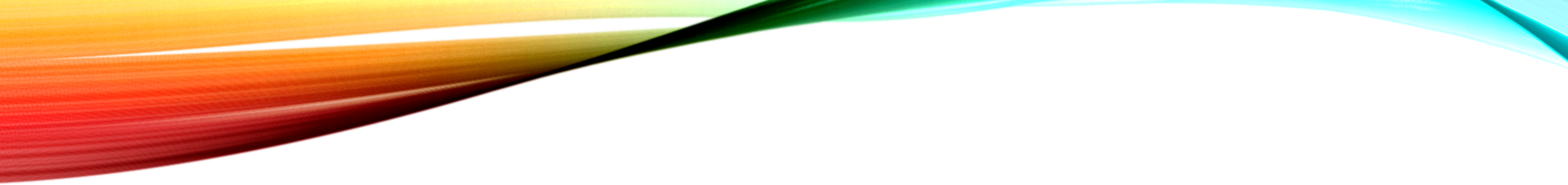 Light Cue sheet
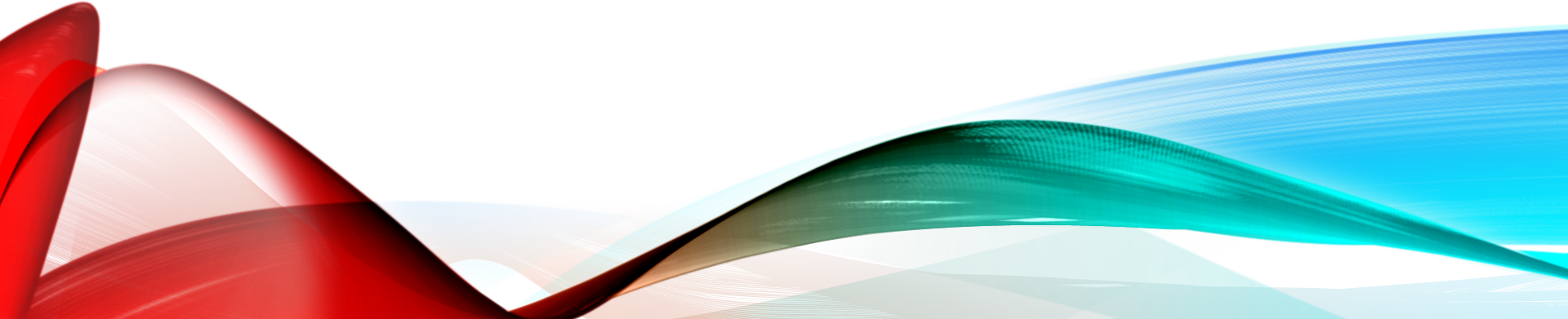 Pendular
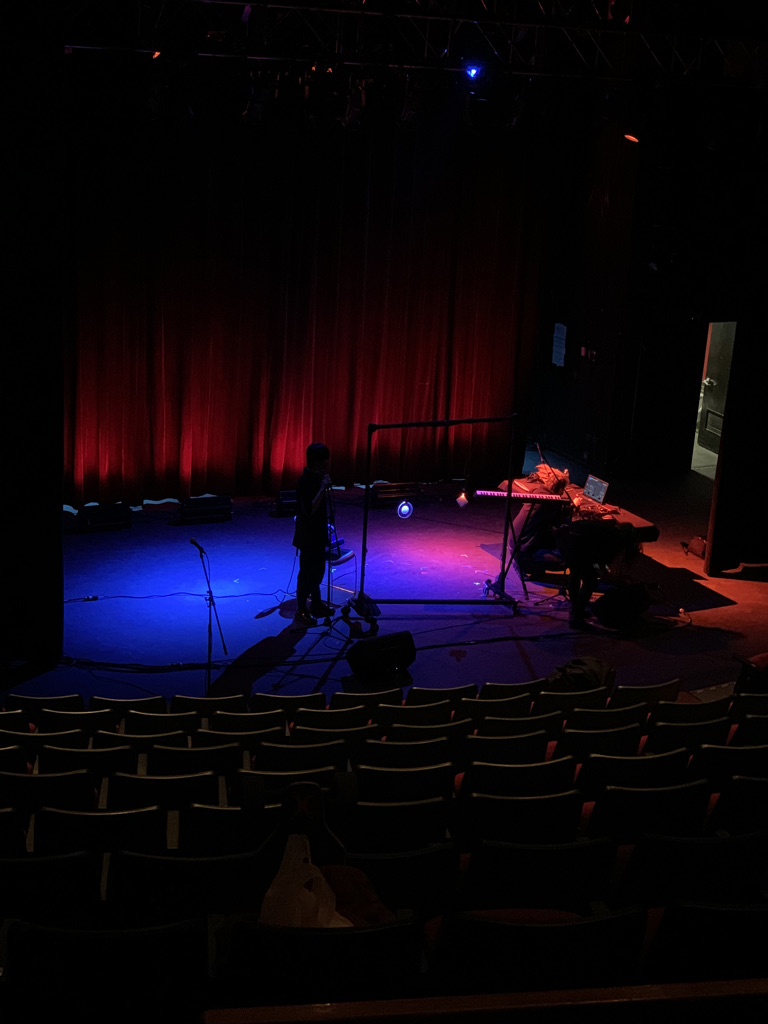 Cast down Thither
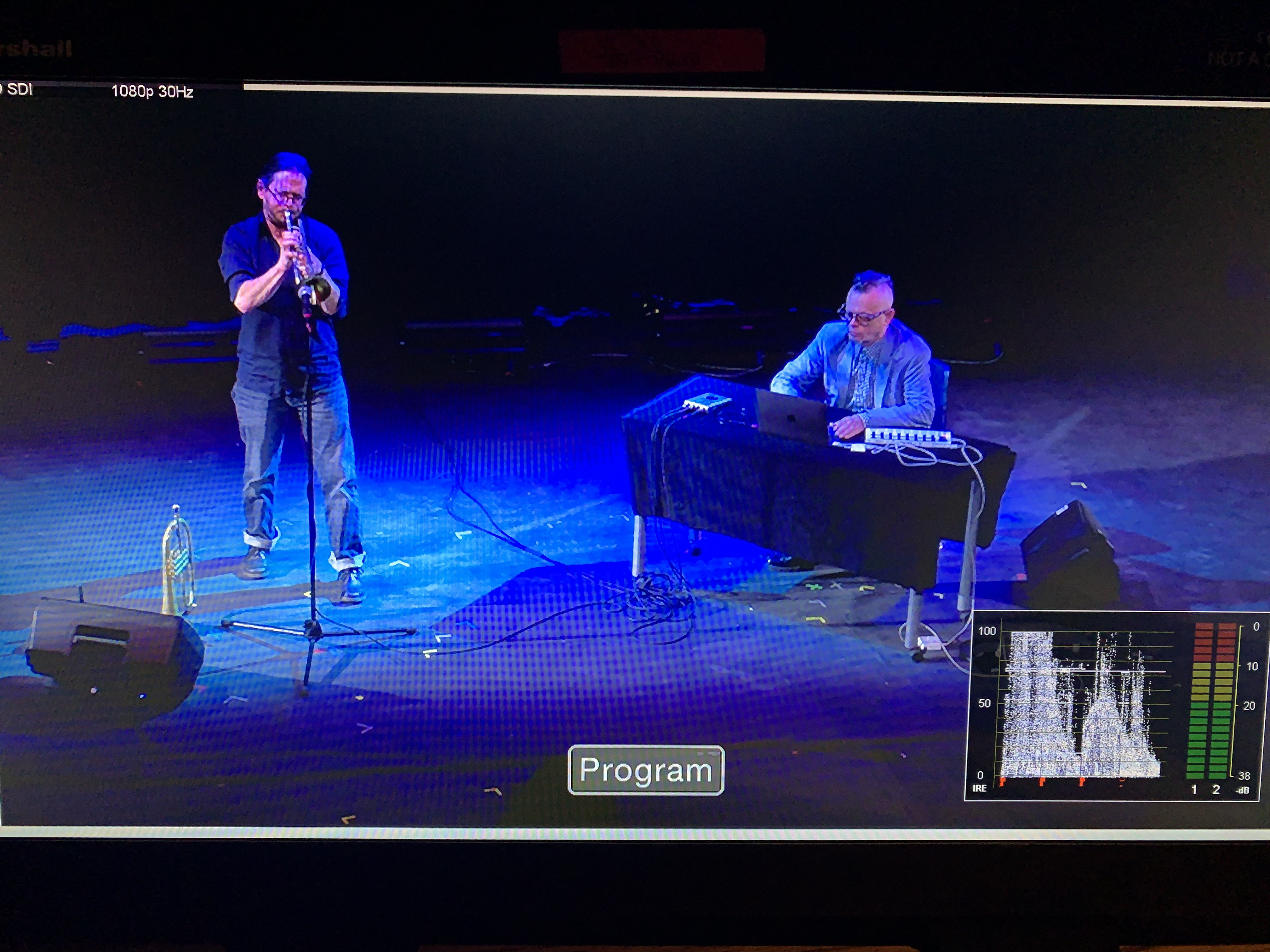 Jamshid Jam
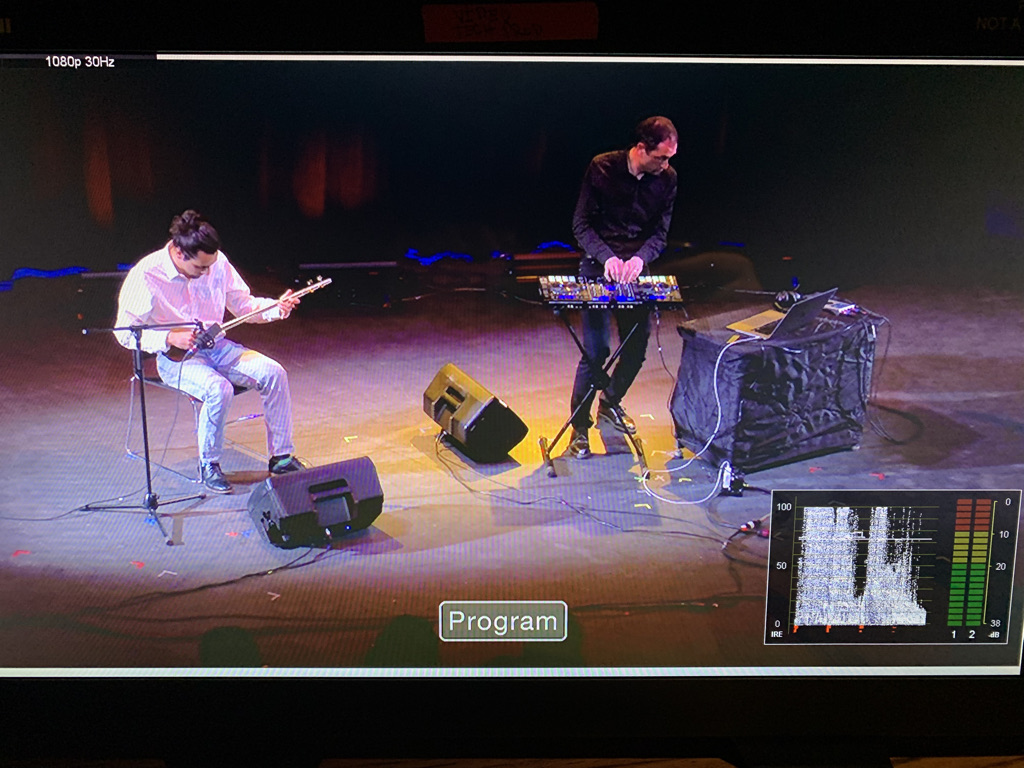 Girls with Hands
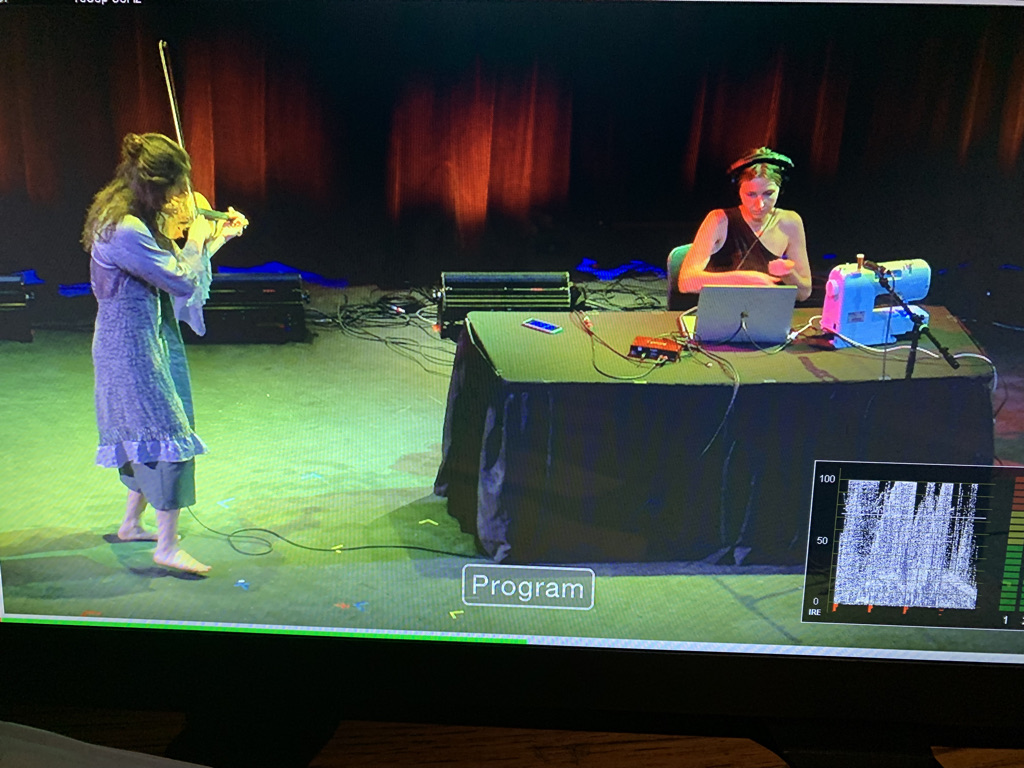 Bread Symphony
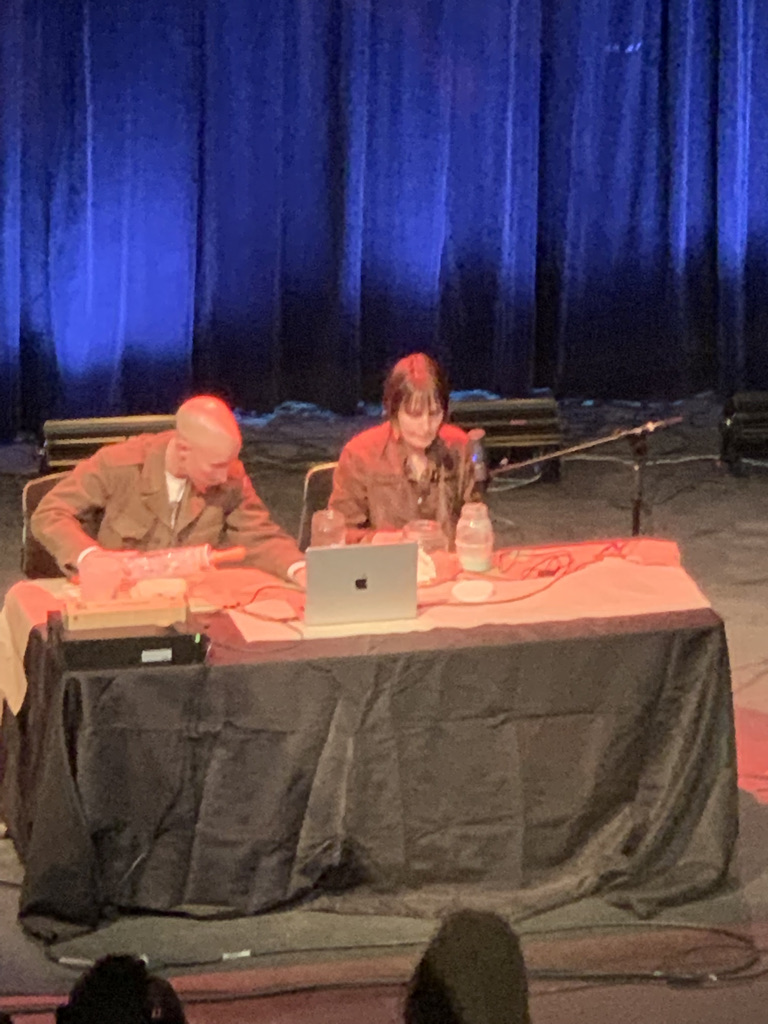 Challenges and what I learned
Challenges 
Was not sure when to call a certain light cue to go to the next one.
Figuring out the booth and what went where
What I learned 
Learned how to call light cues without a script like in a play or musical 
Able to work with everyone that was involved with EIS
Thank youENTERTAINMENT AND EMERGING MEDIA PRODUCTION FACULTY AND STAFF
Adam Wilson – NYC EIS Director
Sue Brandt – General Manager 
Tony Giovannetti – Lighting Designer 
Yinglian Liu – Who ran the light board 
John McCullough – Technical Supervisor Rigging 
John Huntington – Audio and Video Supervisor 
 Saad Farooqi – Video Production Supervisor 
Leah Montesinos – House Manager